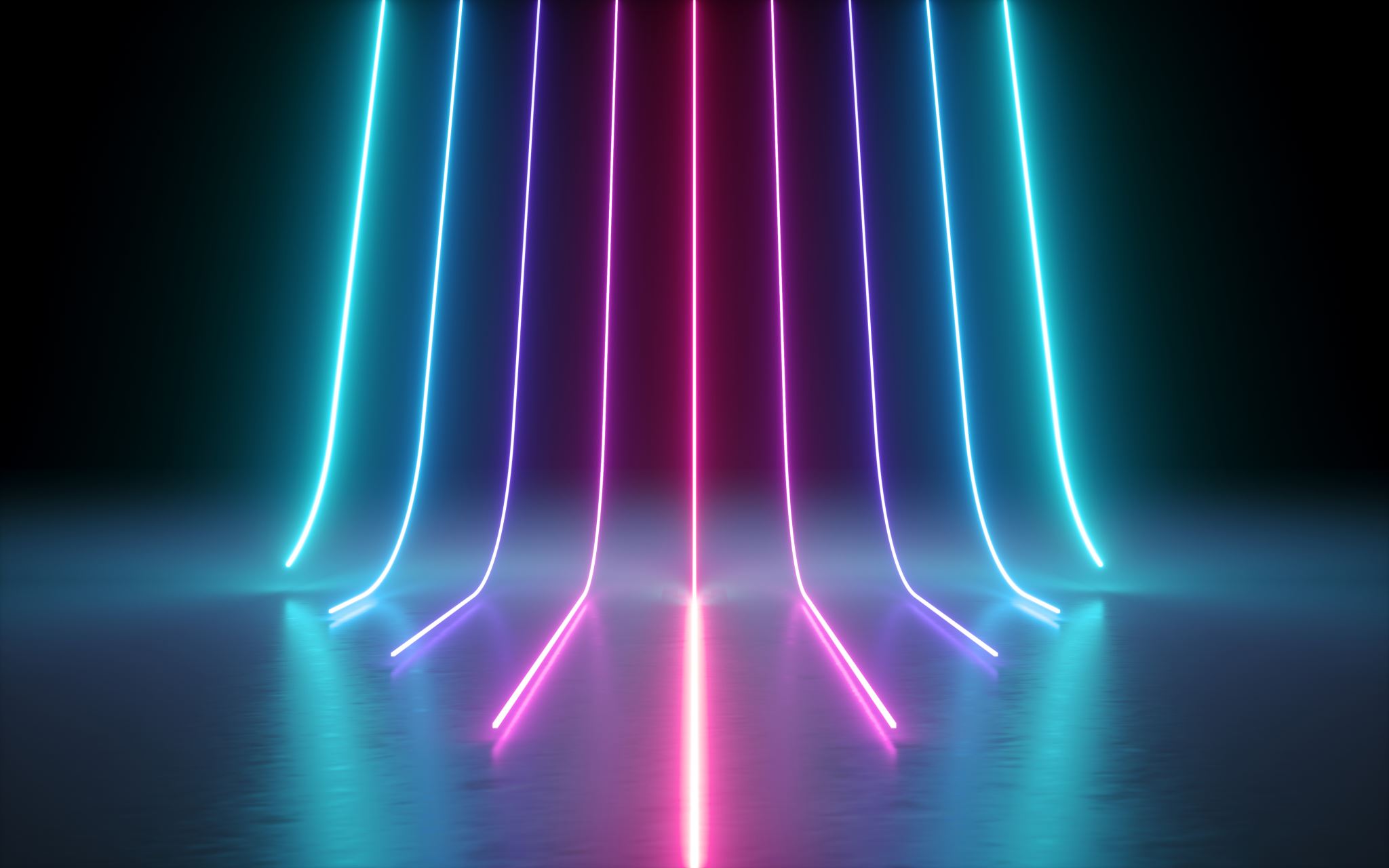 Léonard de Vinci
L'homme qui a fait avancer la science et les arts
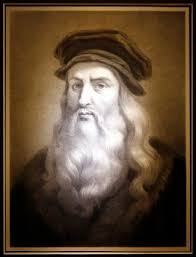 67 ans d'une vie riche
Tous ses talents
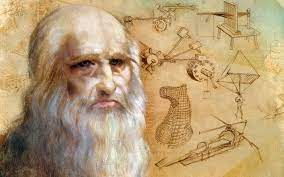 Artiste peintre et sculpteur
Homme de sciences 
Architecte
 Savant  dans de nombreux domaines.
Sa formation
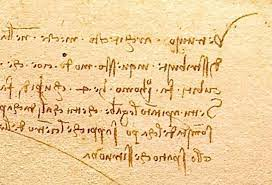 Léonard de Vinci reçoit une éducation sans programme, plutôt en désordre, de son grand-père Antonio, de son oncle Francesco et du prêtre Piero qui l'a baptisé. 
Encouragé à la créativité, il apprend à écrire de la main gauche et à l'envers. Il gardera cette écriture caractéristique toute sa vie.
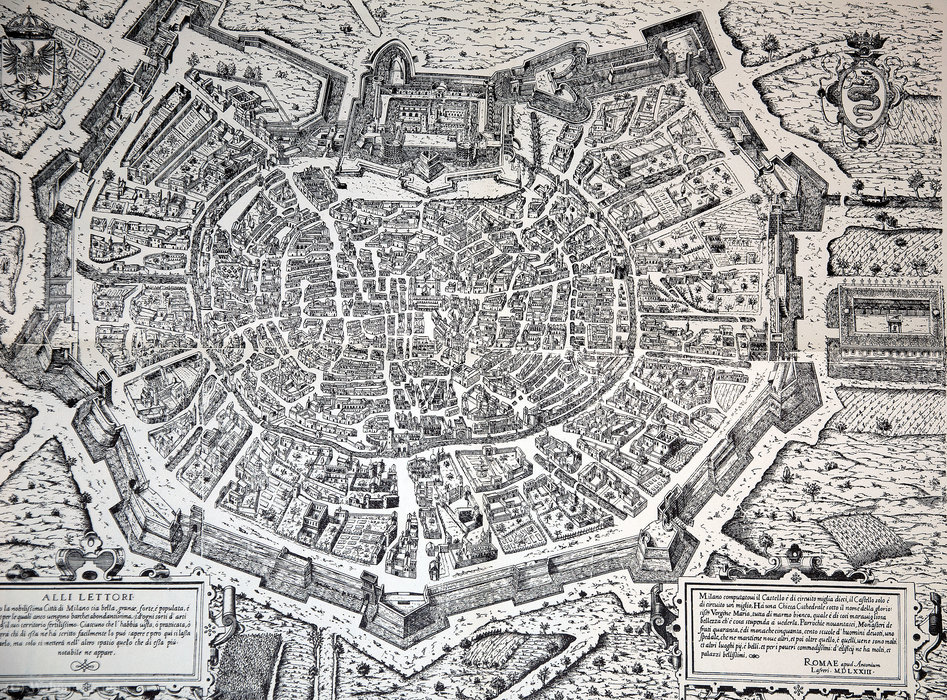 FORMATIONA MILAN
De 1478 à 1499, il est formé à Milan.
Lors de ce séjour, il est organisateur et concepteur de fêtes . Il invente également des machines de théâtre. Il peint plusieurs portraits de la cour milanaise.
Il est chargé de réaliser un cheval gigantesque : la statue fait 70 tonnes de bronze. Léonard avait fini le modèle en argile et les plans pour la fonte, mais le bronze qui devait être utilisé pour la fonte de la statue servit à la construction de canons pour défendre la ville
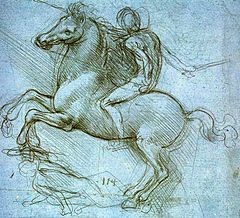 v
Son œuvre la plus célèbre est la joconde
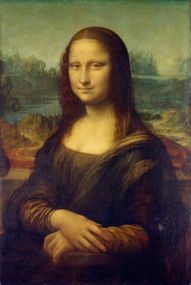 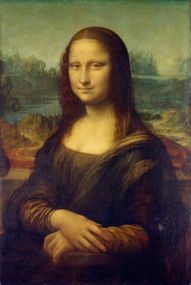 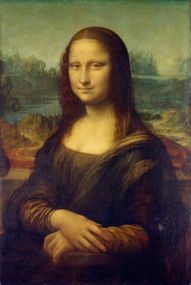 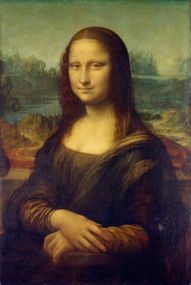 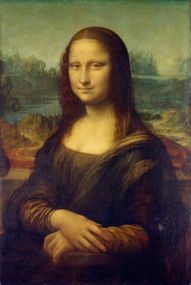 La joconde, huile sur panneau de bois, 1503-1506, musée du Louvres.
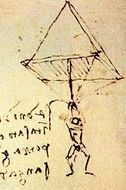 Croquis d'un parachute par Léonard. Remarquez l'écriture inversée, latéralement en « miroir ».
-1516 Léonard quitte définitivement l’Italie pour le Château du Clos Lucé à Amboise à l’invitation du roi de France.
-1519 Léonard de Vinci s'éteint dans sa chambre au Clos Lucé. Le roi François Ier pleure celui qu'il appelait son père.
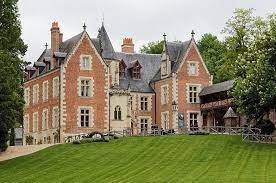 https://vinci-closluce.com/fr